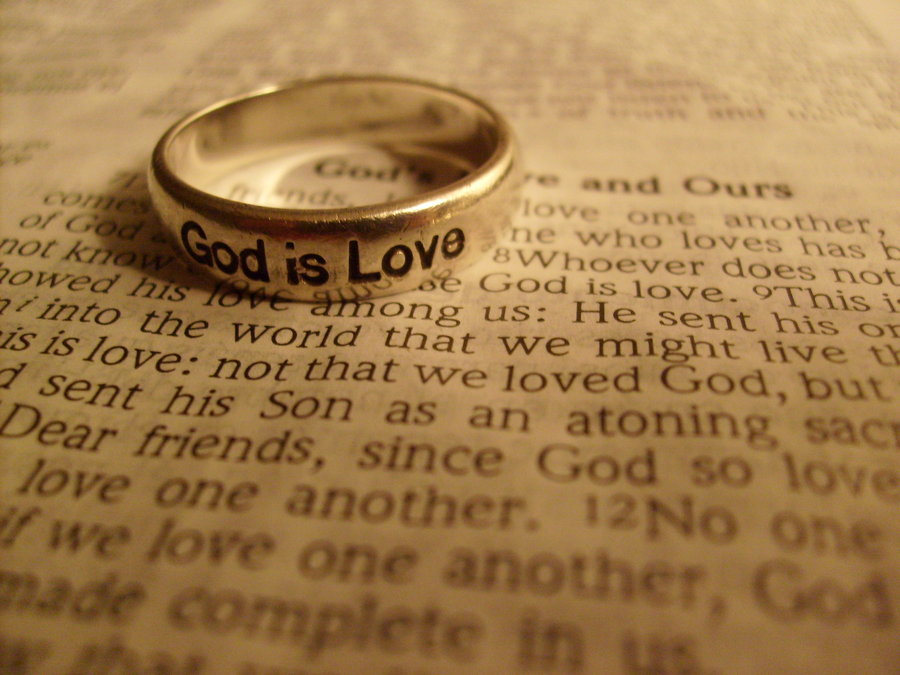 Welcome 
To 
Worship
With 
Us
Ranger Church of Christ
Mesquite and Rusk St.
How to Love Like God Loves
1 John 4:7-21
[Speaker Notes: 1. Preachers always preach about love and it’s necessity, as a requirement of God.
    2. But how do we apply that love to our lives?
>>>>>>>>>>>>>>>>>>>>>>
    3. How do we Love Like God Loves
>>>>>>>>>>>>>>>>>>>>>>
    4. Looking at our text 1 John 4:7-21, we see the prerequisite of baptism in verse 7, ”everyone who is born of God”. 
        a. The new nature in the children of God as the offspring of his love: and the temper and complexion of a child of God, in that temperament is love. 
        b. The fruit of the Spirit is love (Gal 5:22-23), which comes down from the Father of lights (James 1:17).
        c. This is not an attribute that you see in the children of the world.
>>>>>>>>>>>>>>>>>>>>>>
Beloved, let us love one another, for love is of God; and everyone who loves is born of God and knows God. He who does not love does not know God, for God is love. In this the love of God was manifested toward us, that God has sent His only begotten Son into the world, that we might live through Him. In this is love, not that we loved God, but that He loved us and sent His Son to be the propitiation for our sins. Beloved, if God so loved us, we also ought to love one another. No one has seen God at any time. If we love one another, God abides in us, and His love has been perfected in us. By this we know that we abide in Him, and He in us, because He has given us of His Spirit. And we have seen and testify that the Father has sent the Son as Savior of the world. Whoever confesses that Jesus is the Son of God, God abides in him, and he in God. . (1 John 4:7-15)



And we have known and believed the love that God has for us. God is love, and he who abides in love abides in God, and God in him. Love has been perfected among us in this: that we may have boldness in the day of judgment; because as He is, so are we in this world. There is no fear in love; but perfect love casts out fear, because fear involves torment. But he who fears has not been made perfect in love. We love Him because He first loved us. If someone says, "I love God," and hates his brother, he is a liar; for he who does not love his brother whom he has seen, how can he love God whom he has not seen? And this commandment we have from Him: that he who loves God must love his brother also. (1 John 4:16-21)]
Love Builds Unity
"I do not pray for these alone, but also for those who will believe in Me through their word; that they all may be one, as You, Father, are in Me, and I in You; that they also may be one in Us, that the world may believe that You sent Me. And the glory which You gave Me I have given them, that they may be one just as We are one: I in them, and You in Me; that they may be made perfect in one, and that the world may know that You have sent Me, and have loved them as You have loved Me. (John 17:20-23)
[Speaker Notes: 1. It is because of the love of God that we have unity within the church, with our common faith, and trust in the Bible as the word of God.
>>>>>>>>>>>>>>>>>>>>>>>
    2. Jesus prayed for our belief and unity in that belief in His Father, and the words delivered to the Apostles by the Holy Spirit.
>>>>>>>>>>>>>>>>>>>>>>>
"I do not pray for these alone, but also for those who will believe in Me through their word; that they all may be one, as You, Father, are in Me, and I in You; that they also may be one in Us, that the world may believe that You sent Me. And the glory which You gave Me I have given them, that they may be one just as We are one: I in them, and You in Me; that they may be made perfect in one, and that the world may know that You have sent Me, and have loved them as You have loved Me.  (John 17:20-23)
    3. If we love like God loves, we will have unity among ourselves, the Father will be in us as well as the Son and we will be made perfect in One.]
I. Look Beyond Others Imperfections
Who shall separate us from the love of Christ? Shall tribulation, or distress, or persecution, or famine, or nakedness, or peril, or sword? (Romans 8:35)

Yet in all these things we are more than conquerors through Him who loved us. For I am persuaded that neither death nor life, nor angels nor principalities nor powers, nor things present nor things to come, nor height nor depth, nor any other created thing, shall be able to separate us from the love of God which is in Christ Jesus our Lord. (Romans 8:37-39)
[Speaker Notes: 1. People of God, who love like God loves, can and will look beyond imperfections of others, those in Christ and those out of Christ.
>>>>>>>>>>>>>>>>>>>>>>
Who shall separate us from the love of Christ? Shall tribulation, or distress, or persecution, or famine, or nakedness, or peril, or sword? (Romans 8:35)
>>>>>>>>>>>>>>>>>>>>>>   
Yet in all these things we are more than conquerors through Him who loved us. For I am persuaded that neither death nor life, nor angels nor principalities nor powers, nor things present nor things to come, nor height nor depth, nor any other created thing, shall be able to separate us from the love of God which is in Christ Jesus our Lord. (Romans 8:37-39)
    2. We are in this world to bring others to Christ, and we are the only ones that can separate us from the love of God and our eternal home with Christ.
    3. We do not have to follow the sinful ways of the world, it is our choice to follow Christ or Satan. (Isa 59:2)]
A. Sin Can Sever our relationship
This is the message which we have heard from Him and declare to you, that God is light and in Him is no darkness at all. If we say that we have fellowship with Him, and walk in darkness, we lie and do not practice the truth. But if we walk in the light as He is in the light, we have fellowship with one another, and the blood of Jesus Christ His Son cleanses us from all sin. (1 John 1:5-7)
[Speaker Notes: 1. It is our Choice of sin over Christ that will sever our relationship with God.
But your iniquities have separated you from your God; And your sins have hidden His face from you, So that He will not hear. (Isaiah 59:2)
>>>>>>>>>>>>>>>>>>>>>
This is the message which we have heard from Him and declare to you, that God is light and in Him is no darkness at all. If we say that we have fellowship with Him, and walk in darkness, we lie and do not practice the truth. But if we walk in the light as He is in the light, we have fellowship with one another, and the blood of Jesus Christ His Son cleanses us from all sin. (1 John 1:5-7)
    2. If we lie about our fellowship with God, He and His love is not in us, and Satan has reigns in our soul.
    3. In Christ, the blood of Jesus is available to cleanse us of all sin following repentance and prayer to God for forgiveness.]
B. Yet Christ still Loves the Sinner
"You have heard that it was said, 'YOU SHALL LOVE YOUR NEIGHBOR and hate your enemy.' But I say to you, love your enemies, bless those who curse you, do good to those who hate you, and pray for those who spitefully use you and persecute you, that you may be sons of your Father in heaven; for He makes His sun rise on the evil and on the good, and sends rain on the just and on the unjust. (Matthew 5:43-45)
[Speaker Notes: 1. When you were a sinner, God loved you enough to send His Son to die for you.
    2. If you love like God loves, you also will love sinners and hate their sins.
"You have heard that it was said, 'YOU SHALL LOVE YOUR NEIGHBOR and hate your enemy.' But I say to you, love your enemies, bless those who curse you, do good to those who hate you, and pray for those who spitefully use you and persecute you, that you may be sons of your Father in heaven; for He makes His sun rise on the evil and on the good, and sends rain on the just and on the unjust. (Matthew 5:43-45)
    3. How do you love sinners like God loved them?
    4. In the words of Jesus, “Bless them, do good to them, pray for them!”]
C. Christians are to be different than Worldly
For if you love those who love you, what reward have you? Do not even the tax collectors do the same? And if you greet your brethren only, what do you do more than others? Do not even the tax collectors do so? Therefore you shall be perfect, just as your Father in heaven is perfect. (Matthew 5:46-48)
[Speaker Notes: 1. We are different than those controlled by the “Prince of the Air”, in that we are not of this world.
>>>>>>>>>>>>>>>>>>>>>>
For if you love those who love you, what reward have you? Do not even the tax collectors do the same? And if you greet your brethren only, what do you do more than others? Do not even the tax collectors do so? Therefore you shall be perfect, just as your Father in heaven is perfect. (Matthew 5:46-48)
    2. If you esteem yourself better than Christ, then you will deal with only Christians, but to be perfect you must deal with the worldly as Christ did.
    3. Christ came to seek and save the lost as we also must do.]
II. Open an Avenue of Reconciliation
Therefore, if anyone is in Christ, he is a new creation; old things have passed away; behold, all things have become new. Now all things are of God, who has reconciled us to Himself through Jesus Christ, and has given us the ministry of reconciliation, that is, that God was in Christ reconciling the world to Himself, not imputing their trespasses to them, and has committed to us the word of reconciliation. (2 Corinthians 5:17-19)
[Speaker Notes: 1. Have you reconciled your self with the Father and His Son, are you in Christ?
    2. Are you a new creation in Him?
    3. As Christians we have a new ministry that requires us to love our enemies and bring them to Christ.
>>>>>>>>>>>>>>>>>
Therefore, if anyone is in Christ, he is a new creation; old things have passed away; behold, all things have become new. Now all things are of God, who has reconciled us to Himself through Jesus Christ, and has given us the ministry of reconciliation, that is, that God was in Christ reconciling the world to Himself, not imputing their trespasses to them, and has committed to us the word of reconciliation. (2 Corinthians 5:17-19)
    4. Christ did not condemn or impute their sins to them that is, judge them here on earth, He came to save them by His blood and their obedience to His Father’s will.
    5. In this, we see the love of God for the world full of sinners, in that He sent His son Jesus to die for our sins.]
A. God Opened this Avenue while we were Still Sinners
But God demonstrates His own love toward us, in that while we were still sinners, Christ died for us. Much more then, having now been justified by His blood, we shall be saved from wrath through Him. For if when we were enemies we were reconciled to God through the death of His Son, much more, having been reconciled, we shall be saved by His life. 
(Romans 5:8-10)
[Speaker Notes: 1. We would still be sinners if Christ had come to impute our sins to us and we would be eternally lost.
But God demonstrates His own love toward us, in that while we were still sinners, Christ died for us. Much more then, having now been justified by His blood, we shall be saved from wrath through Him. For if when we were enemies we were reconciled to God through the death of His Son, much more, having been reconciled, we shall be saved by His life. (Romans 5:8-10)
    2. We have that reconciliation, and we need to share it with love, to those who are still lost in sin.
    3. In this we demonstrate that we love like God loves.]
B. Be Kind to those that are Not Kind
"You have heard that it was said, 'AN EYE FOR AN EYE AND A TOOTH FOR A TOOTH.' But I tell you not to resist an evil person. But whoever slaps you on your right cheek, turn the other to him also. If anyone wants to sue you and take away your tunic, let him have your cloak also. And whoever compels you to go one mile, go with him two. Give to him who asks you, and from him who wants to borrow from you do not turn away. (Matthew 5:38-42)
[Speaker Notes: 1. In the avenue of reconciliation, we are to be kind to sinners as Christ was kind to us.
>>>>>>>>>>>>>>>>>>>>>>>>>>
"You have heard that it was said, 'AN EYE FOR AN EYE AND A TOOTH FOR A TOOTH.' But I tell you not to resist an evil person. But whoever slaps you on your right cheek, turn the other to him also. If anyone wants to sue you and take away your tunic, let him have your cloak also. And whoever compels you to go one mile, go with him two. Give to him who asks you, and from him who wants to borrow from you do not turn away. 
(Matthew 5:38-42)
    2. With all love and kindness, we need to bring the plan of Salvation to the lost, it is their chance to have the reconciliation that we have in Christ.
    3. If we run away, or we fight with them in resistance, we lose their opportunity for them to learn and to save their souls.]
III. Be Positive and Optimistic that one can change for the better
But, beloved, we are confident of better things concerning you, yes, things that accompany salvation, though we speak in this manner. For God is not unjust to forget your work and labor of love which you have shown toward His name, in that you have ministered to the saints, and do minister. (Hebrews 6:9-10)
[Speaker Notes: 1. Your attitude can make the difference in whether or not someone believes the gospel.
    2. We must always be positive and optimistic with the fact that all can change for Christ.
>>>>>>>>>>>>>>>>>>>>>>>
But, beloved, we are confident of better things concerning you, yes, things that accompany salvation, though we speak in this manner. For God is not unjust to forget your work and labor of love which you have shown toward His name, in that you have ministered to the saints, and do minister. (Hebrews 6:9-10)
    3. Remember that we are called to minister to the lost as well as the saints.]
A. God Believes Mankind will do Better
And He has made from one blood every nation of men to dwell on all the face of the earth, and has determined their preappointed times and the boundaries of their dwellings, so that they should seek the Lord, in the hope that they might grope for Him and find Him, though He is not far from each one of us; for in Him we live and move and have our being, as also some of your own poets have said, 'For we are also His offspring.’   (Acts 17:26-28)
[Speaker Notes: 1. In His love for us, God believes that we and all sinners can and will do better.
    2. He staked the life of His Son on this fact.
>>>>>>>>>>>>>>>>>>
And He has made from one blood every nation of men to dwell on all the face of the earth, and has determined their preappointed times and the boundaries of their dwellings, so that they should seek the Lord, in the hope that they might grope for Him and find Him, though He is not far from each one of us; for in Him we live and move and have our being, as also some of your own poets have said, 'For we are also His offspring.’  (Acts 17:26-28)
    3. To love like God loves is to have that hope that others will find God as we have found Him.]
B. The Gospel is All about Change for the Better
"Therefore, King Agrippa, I was not disobedient to the heavenly vision, but declared first to those in Damascus and in Jerusalem, and throughout all the region of Judea, and then to the Gentiles, that they should repent, turn to God, and do works befitting repentance. (Acts 26:19-20)
[Speaker Notes: 1. Our hope and love is for the lost of this world.
    2. It is about our ministry and bringing about a change for the better in the lives of the lost.
"Therefore, King Agrippa, I was not disobedient to the heavenly vision, but declared first to those in Damascus and in Jerusalem, and throughout all the region of Judea, and then to the Gentiles, that they should repent, turn to God, and do works befitting repentance. (Acts 26:19-20)
    3. We ourselves are disobedient; -  if we do not love and minister to the lost.]
C. Christians Can Improve
I can do all things through Christ who strengthens me. (Philippians 4:13)

Brethren, if a man is overtaken in any trespass, you who are spiritual restore such a one in a spirit of gentleness, considering yourself lest you also be tempted. Bear one another's burdens, and so fulfill the law of Christ. (Galatians 6:1-2)
[Speaker Notes: 1. No excuse is acceptable to Christ, because it is stated in Philippians 4:
>>>>>>>>>>>>>>>>>>>>>>>
I can do all things through Christ who strengthens me. (Philippians 4:13)
>>>>>>>>>>>>>>>>>>>>>>>>
Brethren, if a man is overtaken in any trespass, you who are spiritual restore such a one in a spirit of gentleness, considering yourself lest you also be tempted. Bear one another's burdens, and so fulfill the law of Christ. (Galatians 6:1-2)
>>>>>>>>>>>>>>>>>>>>>>>>
    2. All sinners and many Christians are overtaken in sin, and we must try to restore the lost Christians, and bring the alien sinners to repentance.]
IV. Be Ready to Give a Second Chance
Therefore, if anyone is in Christ, he is a new creation; old things have passed away; behold, all things have become new. Now all things are of God, who has reconciled us to Himself through Jesus Christ, and has given us the ministry of reconciliation, that is, that God was in Christ reconciling the world to Himself, not imputing their trespasses to them, and has committed to us the word of reconciliation. (2 Corinthians 5:17-19)
[Speaker Notes: 1. Christ gave you a second chance, you also must give sinners a second chance to hear the “Word of God”.
>>>>>>>>>>>>>>>>>>>>>>>
Therefore, if anyone is in Christ, he is a new creation; old things have passed away; behold, all things have become new. Now all things are of God, who has reconciled us to Himself through Jesus Christ, and has given us the ministry of reconciliation, that is, that God was in Christ reconciling the world to Himself, not imputing their trespasses to them, and has committed to us the word of reconciliation. (2 Corinthians 5:17-19)
    2. Will it be a sad day for us when God ask “What did you do with the Word of Reconciliation”?
    3. He, in His love gave you a second chance, do you really want to love like God loves?]
A. Even After Cleansing in Baptism, We Continue to need Forgiveness
But if we walk in the light as He is in the light, we have fellowship with one another, and the blood of Jesus Christ His Son cleanses us from all sin. If we say that we have no sin, we deceive ourselves, and the truth is not in us. If we confess our sins, He is faithful and just to forgive us our sins and to cleanse us from all unrighteousness. If we say that we have not sinned, we make Him a liar, and His word is not in us. 
(1 John 1:7-10)
[Speaker Notes: 1. As Christians, we still need that second chance to do what is right, we desperately need that law of second pardon. 
Repent therefore of this your wickedness, and pray God if perhaps the thought of your heart may be forgiven you. (Acts 8:22)
    2. As we look at the opportunities that are missed, we need to account for these lost chances to redeem souls.
    3. Was it a failure on our part to love as God loves?
>>>>>>>>>>>>>>>>
But if we walk in the light as He is in the light, we have fellowship with one another,
>>>>>>>>>>>>>>>>>
 and the blood of Jesus Christ His Son cleanses us from all sin. 
If we say that we have no sin, we deceive ourselves, and the truth is not in us. 
>>>>>>>>>>>>>>>>
If we confess our sins,
>>>>>>>>>>>>>>>>
He is faithful and just to forgive us our sins and to cleanse us from all unrighteousness. If we say that we have not sinned, we make Him a liar, and His word is not in us. (1 John 1:7-10)]
B. How Many Second chances Has God given you?
Then Peter came to Him and said, "Lord, how often shall my brother sin against me, and I forgive him? Up to seven times?" Jesus said to him, "I do not say to you, up to seven times, but up to seventy times seven. Therefore the kingdom of heaven is like a certain king who wanted to settle accounts with his servants. (Matthew 18:21-23)
[Speaker Notes: 1. Look over your life, ask yourself “How Many chances has the Lord God given you to get it right?”
>>>>>>>>>>>>>>>>>>>
    2. How Many Second chances Has God given you?
    3. How many chances have you given the alien sinners in your life?
>>>>>>>>>>>>>>>>>>>
Then Peter came to Him and said, "Lord, how often shall my brother sin against me, and I forgive him? Up to seven times?" Jesus said to him, "I do not say to you, up to seven times, but up to seventy times seven. Therefore the kingdom of heaven is like a certain king who wanted to settle accounts with his servants. (Matthew 18:21-23)
    4. Today, and every day that you awaken to sunlight, you have another second chance to get and keep your life right with God.]
As An Erring Christian, You have a Second Chance! - Acts 8:22
As Believers, you must Repent of Your Sins. – Mark 1:15
As Believers, You must Confess Jesus the Son of God -1 Jn 4:15
As Believers, Wash Your Sins Away in Baptism – Acts 22:16
[Speaker Notes: 1. As An Erring Christian, You have a Second Chance! - Acts 8:22
Repent therefore of this your wickedness, and pray God if perhaps the thought of your heart may be forgiven you. (Acts 8:22)
>>>>>>>>>>>>>>>>>>>>>>>
    2. As Believers, you must Repent of Your Sins. – Mark 1:15
and saying, "The time is fulfilled, and the kingdom of God is at hand. Repent, and believe in the gospel." (Mark 1:15)
>>>>>>>>>>>>>>>>>
    3. As Believers, You must Confess Jesus the Son of God -1 John 4:15
Whoever confesses that Jesus is the Son of God, God abides in him, and he in God. (1 John 4:15)
>>>>>>>>>>>>>>>>>
    4. As Believers, Wash Your Sins Away in Baptism – Acts 22:16
And now why are you waiting? Arise and be baptized, and wash away your sins, calling on the name of the Lord.' (Acts 22:16)]
With Your Love of God:
Please Respond Today
[Speaker Notes: Are you Watching for Jesus to Return?
>>>>>>>>>>>>>
    1. Have you With Your Love of God Obeyed His Commands?
>>>>>>>>>>>>>
    2. If you have need of Salvation, Please Respond Today
>>>>>>>>>>>>>
Song List]